Championing Open Source in Higher Education
Bruce Darby
Website and Communication
Information Services
Who am I?!
Bruce Darby
Product Owner
University of Edinburgh's Content Management System which is based on the Open Source CMS Drupal
[Speaker Notes: Community feel. Conferences have a real village feel. 
Importance of recognizing the contribution from non-tech]
Today’s topics
Open Source communities
How UoE supports this
Non-technical support for Open Source
Widening the focus
But closing some gaps
OpenUK
The future
Drupal Community Support
Content Management System is based on Drupal and we try to support this by
Contribution days (code sprints)
Sponsoring events
Venue space
Volunteering time to support events
[Speaker Notes: Community feel. Conferences have a real village feel. 
Importance of recognizing the contribution from non-tech]
Not technical!
However we do find it hard to contribute code
[Speaker Notes: Talk about the Drupal issue queue]
Too focused on Drupal!
Open Source Champion
Wikipedia
Open Edinburgh event
Trying to build bridges between central services and academics
OpenUK
https://openuk.uk
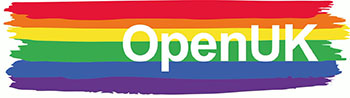 OpenUK Awards
https://www.youtube.com/channel/UCD-o8S0VWsSDu2seacEwt_Q/videos
OpenUK Universities Committee
OpenUK
Event for UK University academics
Open Source in education
Red Hat – Educators
https://www.redhat.com/en/about/open-source-education/educators 
POSSE (Professors' Open Source Software Experience)
Open Source in education
What do students know about open source? 
very little about licencing 
don’t understand how FOSS culture can lead to employment 
Don’t understand the portability of open source skills
[Speaker Notes: Public portfolio of wok, coding conventions, communicating with other developers]
Open Source in education
Not much overlap between
Higher Education, 
Open Source 
and Industry. 
So even though Open Source is very big in industry it doesn’t feature highly on HE curriculum
Open Source in education
People in industry think that students understand all this perfectly!
Open Source in education
How do we prepare academics to teach open source
How to teach open source participation for students
Projects that students can work on
Employment
Build portfolios
Learn how to code in the real world
[Speaker Notes: Version control, documentation, comments, coding conventions, other people being able to understand, contribute to code.]
Open Source at the University of Edinburgh
Open Educational Resources
https://open.ed.ac.uk/edinburghs-oers/
Wikimedian in residence
https://www.ed.ac.uk/information-services/help-consultancy/is-skills/wikimedia 
Jupyter notebooks
https://www.ed.ac.uk/information-services/learning-technology/noteable/about
Questions
Further thoughts
How do we get more Universities involved?
What’s the best way for us to stay connected?